البرهان الجبري
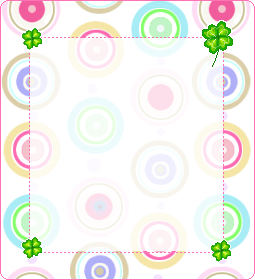 قال تعالى : مَنْ جَاءَ بِالْحَسَنَةِ فَلَهُ عَشْرُ أَمْثَالِهَا وَمَنْ جَاءَ بِالسَّيِّئَةِ فَلا يُجْزَى إِلا مِثْلَهَاوَهُمْ لا يُظْلَمُونَ - (سورة الانعام 160 )1 ــ عندما تشرع بالشرب ، قل بسم الله ( حسنة )2 ــ إشرب بيمينــك ( حسنة )3 ــ إقتدي بسنة الرسول صلى الله عليه وسلم و إشرب جالسـاً ( حسنة )4 ــ طبق سنّة المصطفى صلى الله عليه وسلم و إشرب الماء على 3 دفعات ( حسنة )5 ــ عندما تفرغ من شربــك قل الحمدلله ( حسنة )إذن بذلك معنا 5 حسنات والحسنة بعشر أمثالهابالتالي 5 * 10 = 50 حسنة ..وَاللَّهُ يُضَاعِفُ لِمَنْ يَشَاءُ وَاللَّهُ وَاسِعٌ عَلِيمٌ
هل تعلم أنك تستطيع كسب 50 حسنه مع كل شربة ماء ،،، لا تستغرب !!
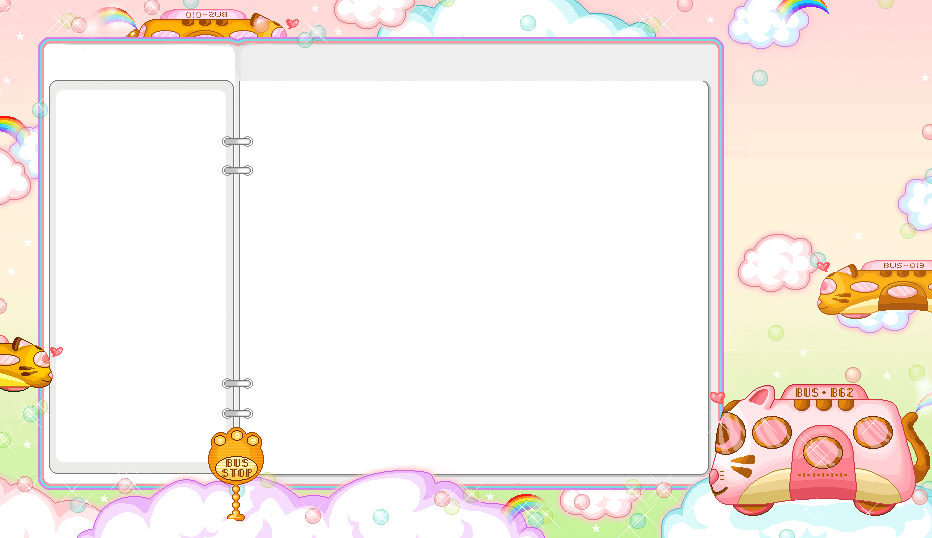 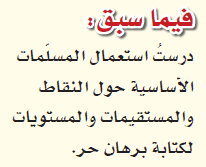 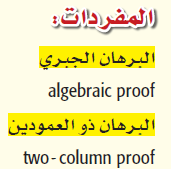 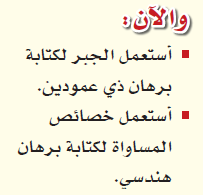 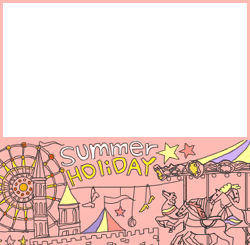 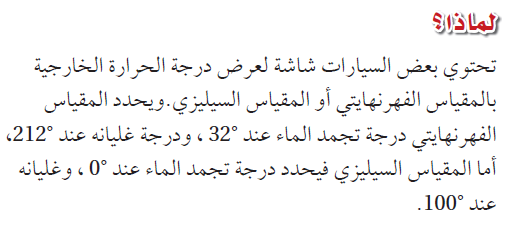 1- لماذا تحتوي بعض السيارات مؤشرالدرجة الحرارة بالقياس الفهرنهايتي والسيليزي؟
2- أي المقياسين الفهرنهايتي او السليلزي وحداته اكبر ؟
3- كيف يمكن لمعادلتين ان تمثلا العلاقة نفسها ؟
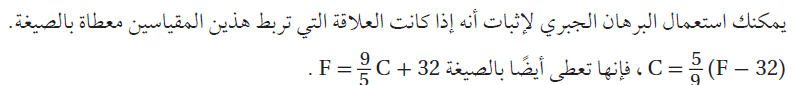 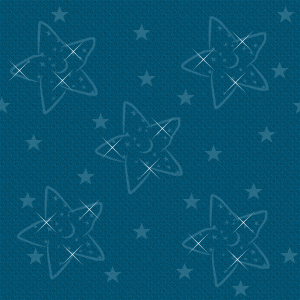 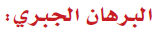 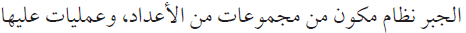 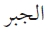 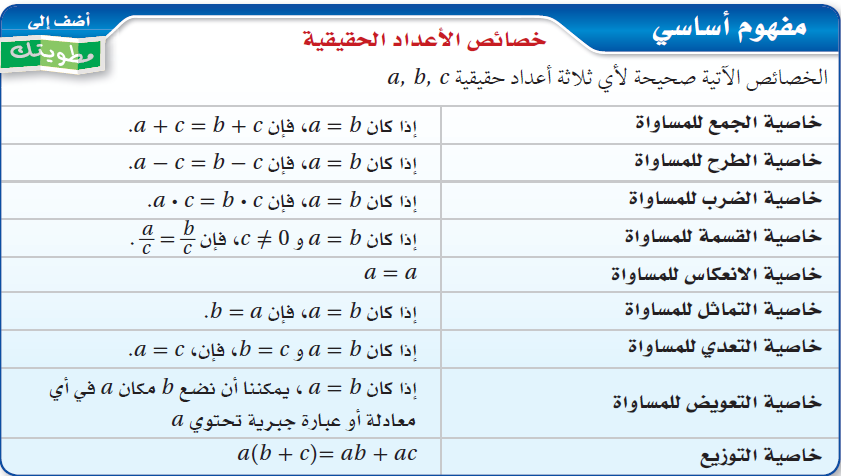 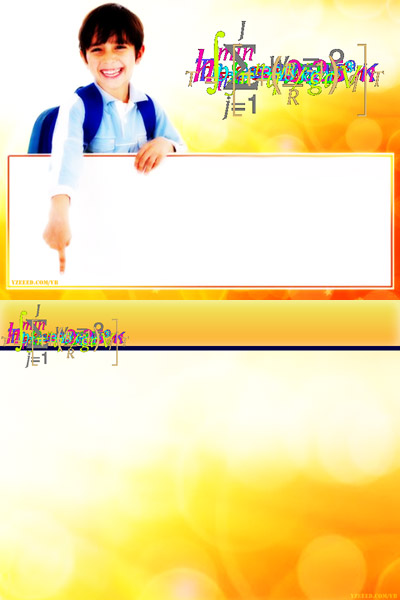 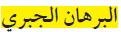 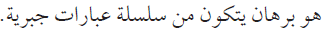 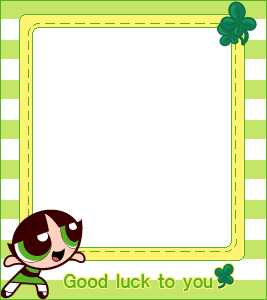 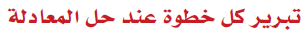 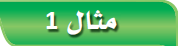 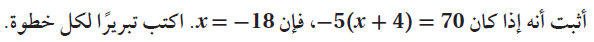 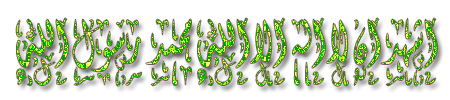 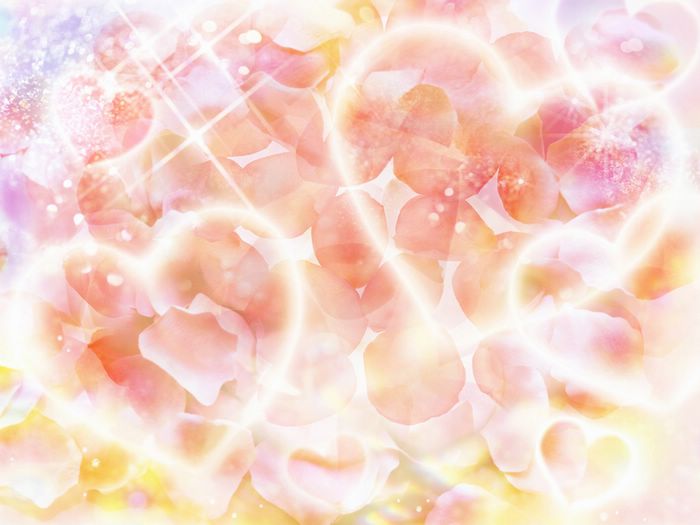 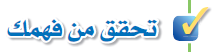 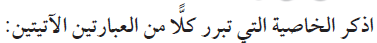 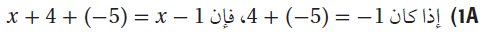 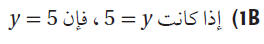 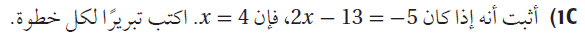 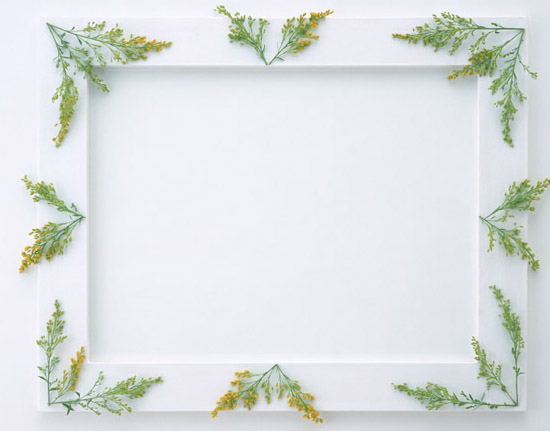 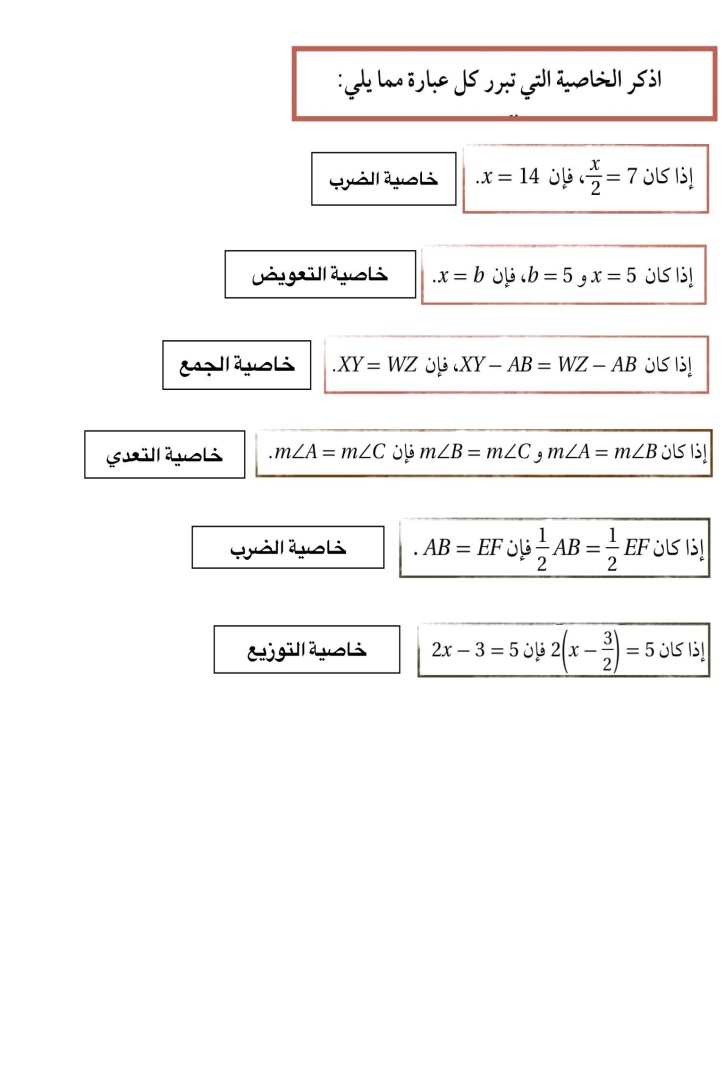 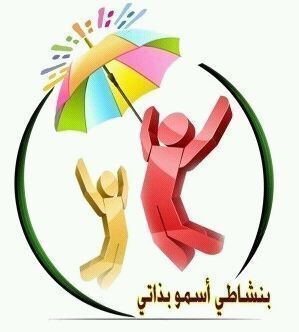 ورقة نشاط
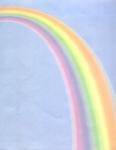 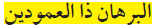 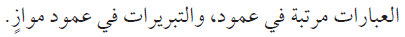 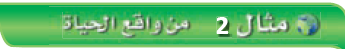 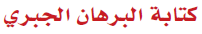 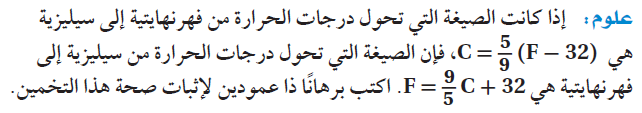 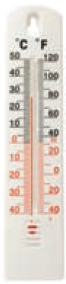 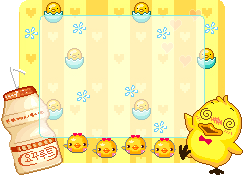 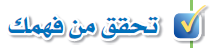 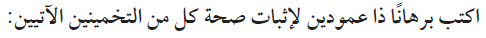 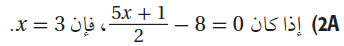 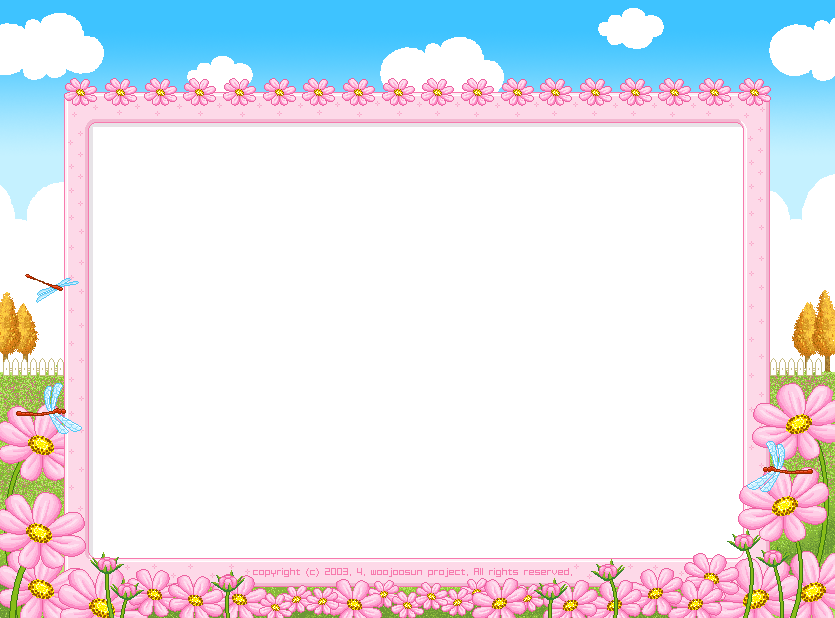 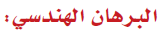 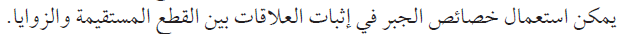 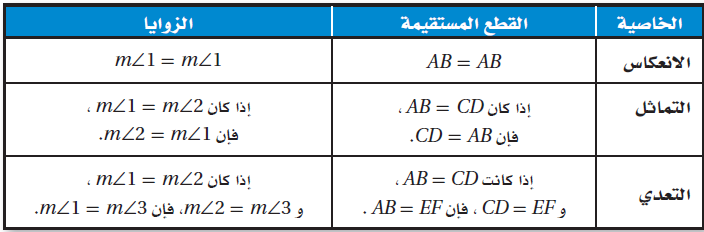 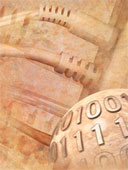 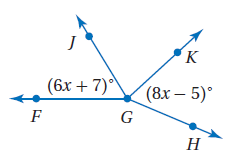 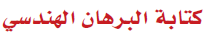 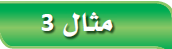 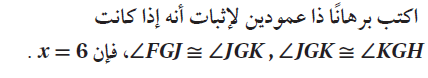 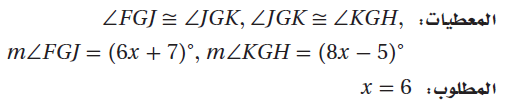 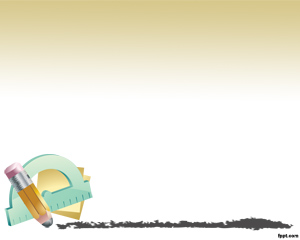 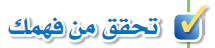 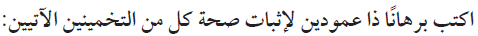 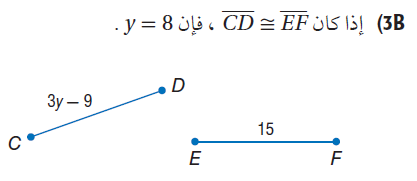 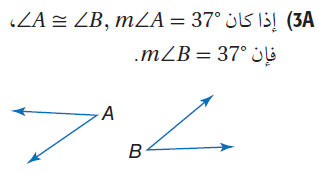 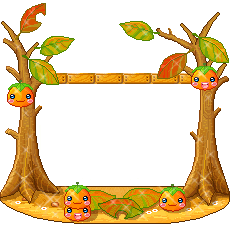 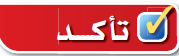 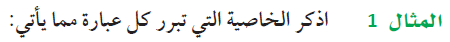 1) اذا كان x=5  فان 5=x
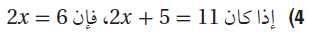 (2
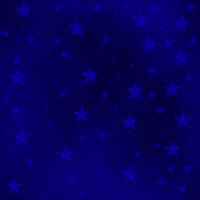 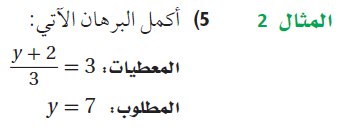 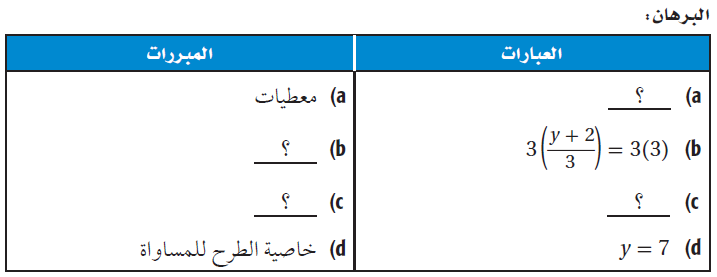 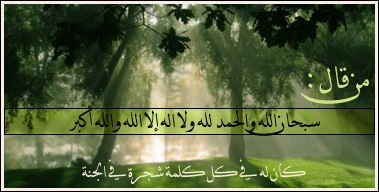 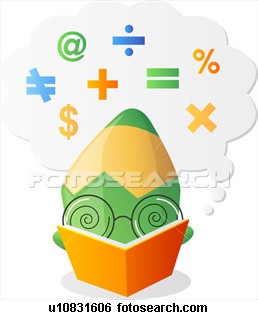 الواجب :